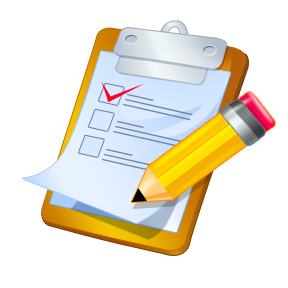 ПСИХОЛОГИЧЕСКИЕ ОСОБЕННОСТИ ОБУЧАЮЩИХСЯ С ИНТЕЛЛЕКТУАЛЬНЫМИ НАРУШЕНИЯМИ
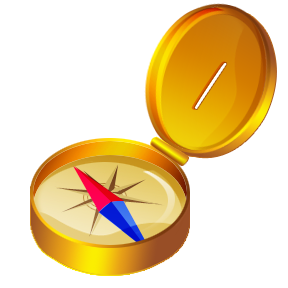 Педагог-психолог
ГБОУ «Курганская школа № 8»
С.В.Алимпьева
Если вы будите судить рыбу по ее способности лазать по деревьям, она всю жизнь проживет с верой в свою глупость
Альберт Эйнштейн
Умственная отсталость -
Клинический критерий- наличие органического поражения головного мозга

 Психологический критерий- стойкое нарушение познавательной деятельности

 Педагогический критерий- низкая обучаемость
Развитие всех психических процессов у детей с умственной отсталостью (интеллектуальными нарушениями)                            отличается                            качественным                            своеобразием:
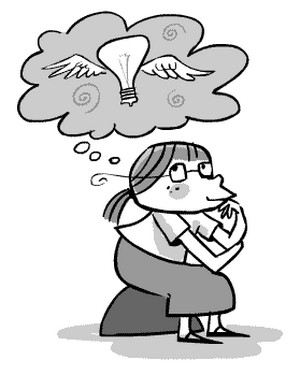 ОЩУЩЕНИЕ и ВОСПРИЯТИЕ
ВНИМАНИЕ и ПАМЯТЬ
МЫШЛЕНИЕ
РЕЧЬ и ОБЩЕНИЕ
Задержка активной речи самого ребенка

позднее (чем в норме) понимании обращенной к нему речи окружающих

медленно развивается словарь

ограниченный словарный запас

пассивность в общении

ответы краткие и односложные, часто замена слов кивком головы или другим выразительным движением

Общение со взрослыми и другими детьми протекает без активности
Особенности развития личности и эмоционально-волевой сферы
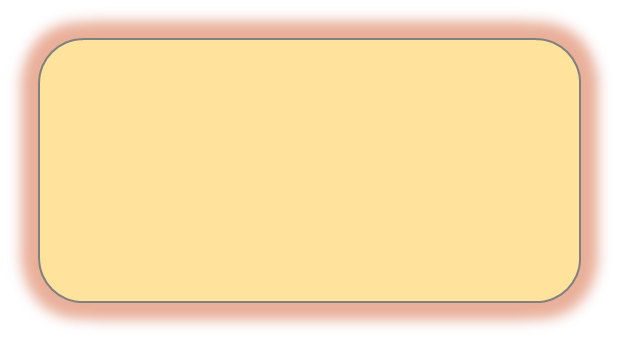 В мотивационно-потребностной
 сфере начальная стадия
 становления.
Интерес направлен на текущую 
Деятельность.
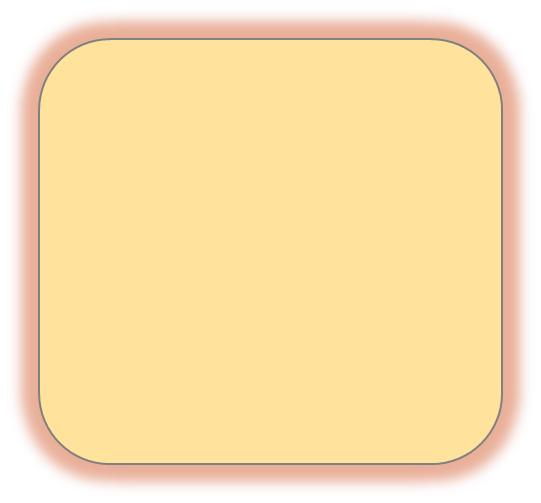 Эмоции отстают в развитии.
Нестабильность чувств 
(у детей с легкой 
степенью умственной 
Отсталости отмечается 
добродушный настрой,
 с глубокой - больше 
злостно-тоскливый).
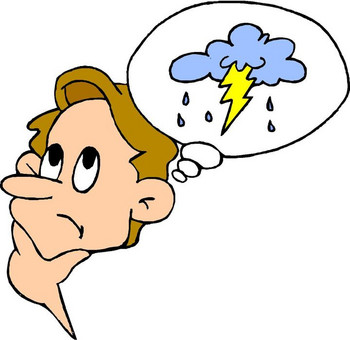 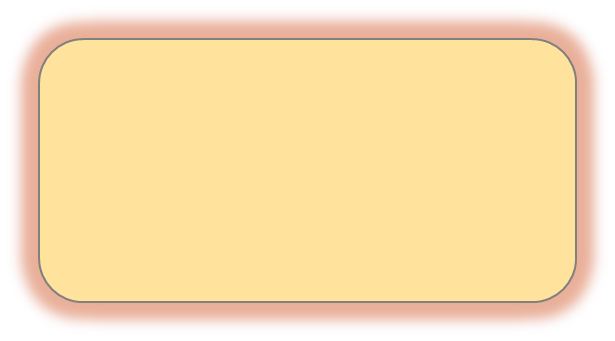 Самооценка подвержена
 контрастным изменениям. 
Уровень притязаний понижен.
Отсутствует 
конкурентоспособность, 
стремление к достижению успеха.
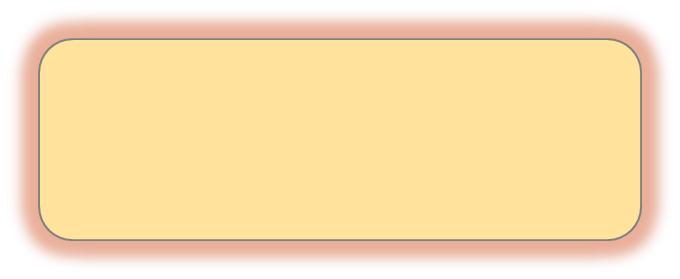 Нарушена целенаправленная
 деятельность. 
Низкая работоспособность.
Своевременная педагогическая коррекция с учетом специфических особенностей каждого ребенка с УО «запускает» компенсаторные процессы, обеспечивающие реализацию их потенциальных возможностей.
Л.С. Выготский
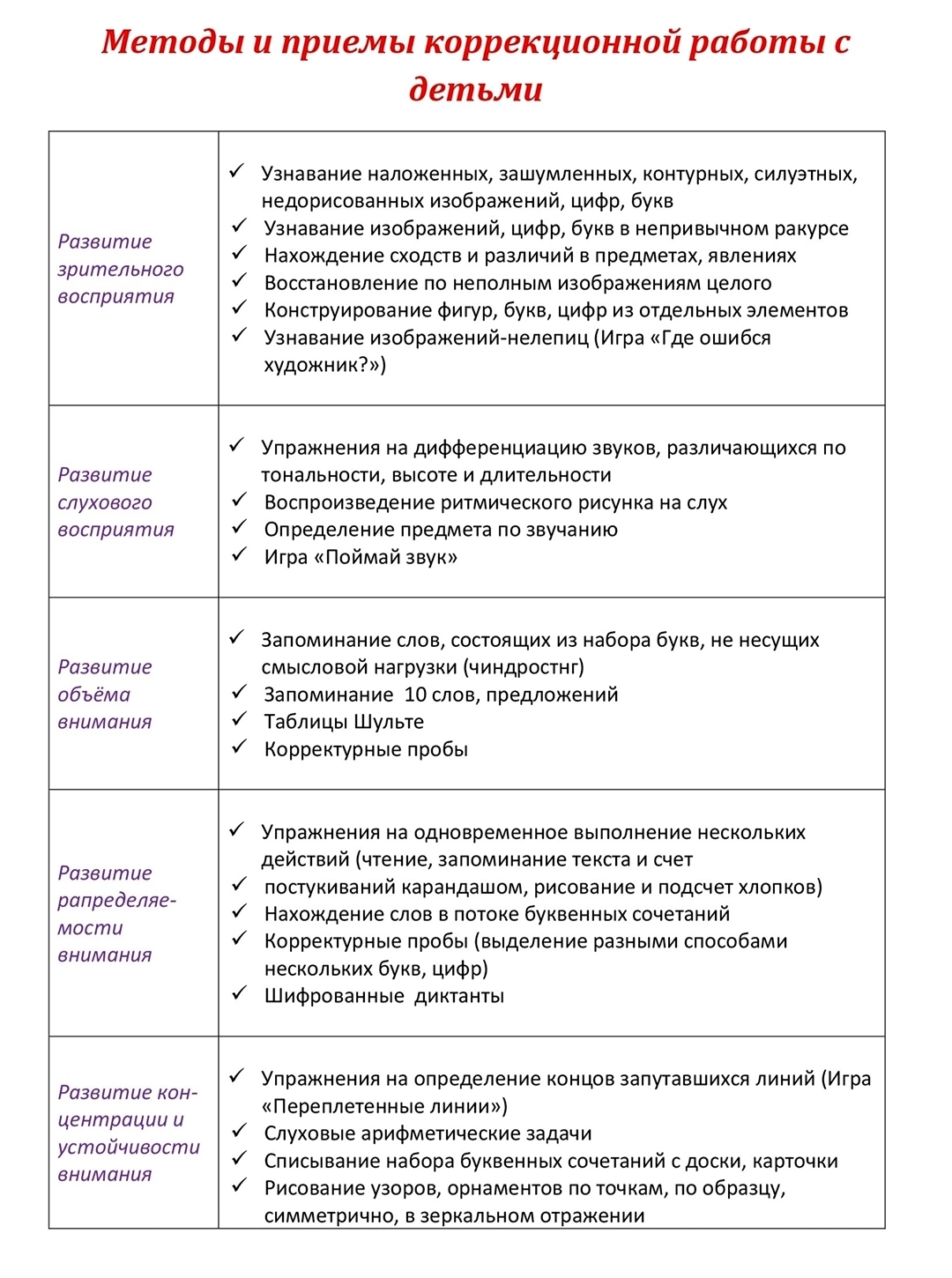 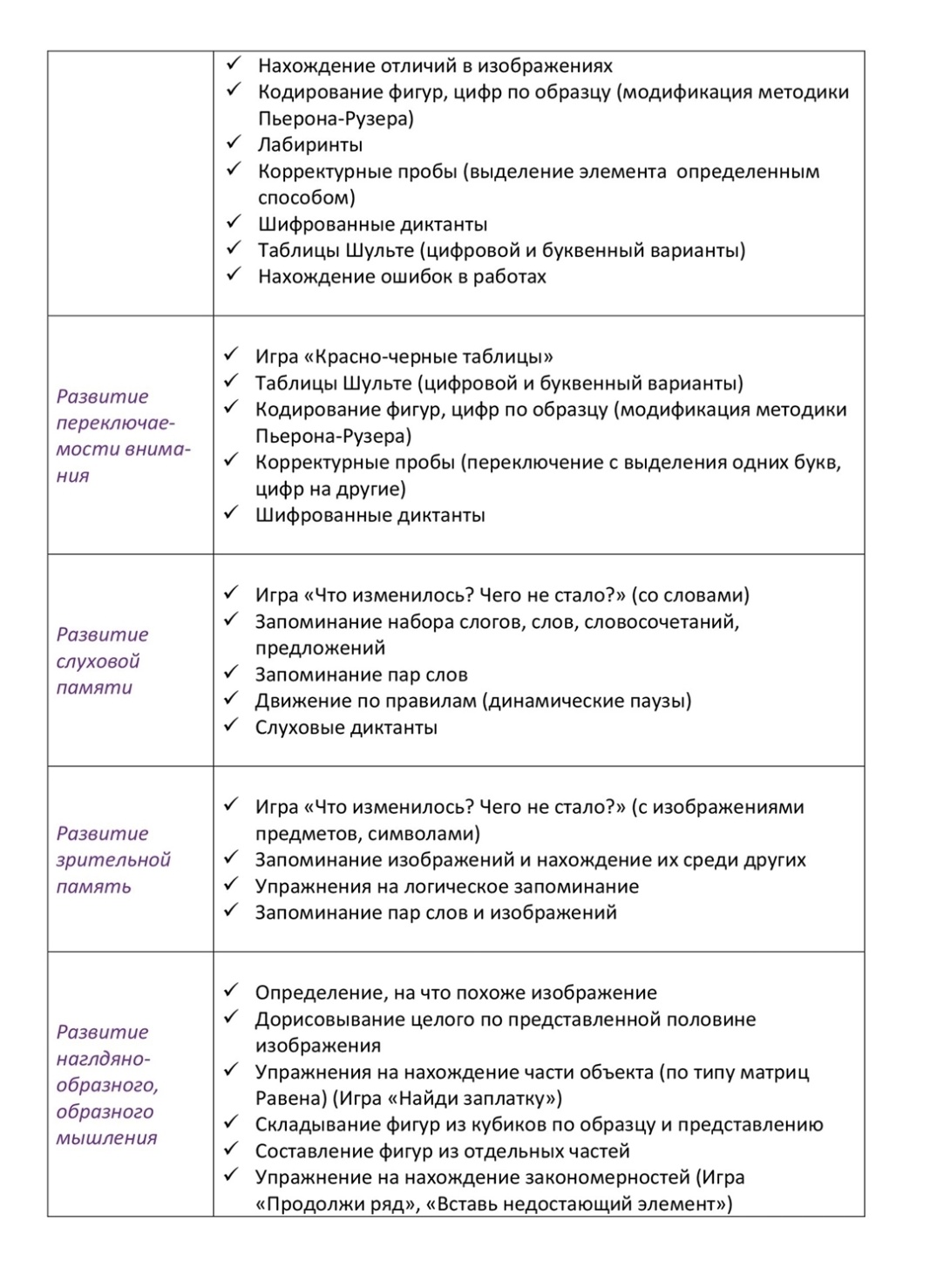 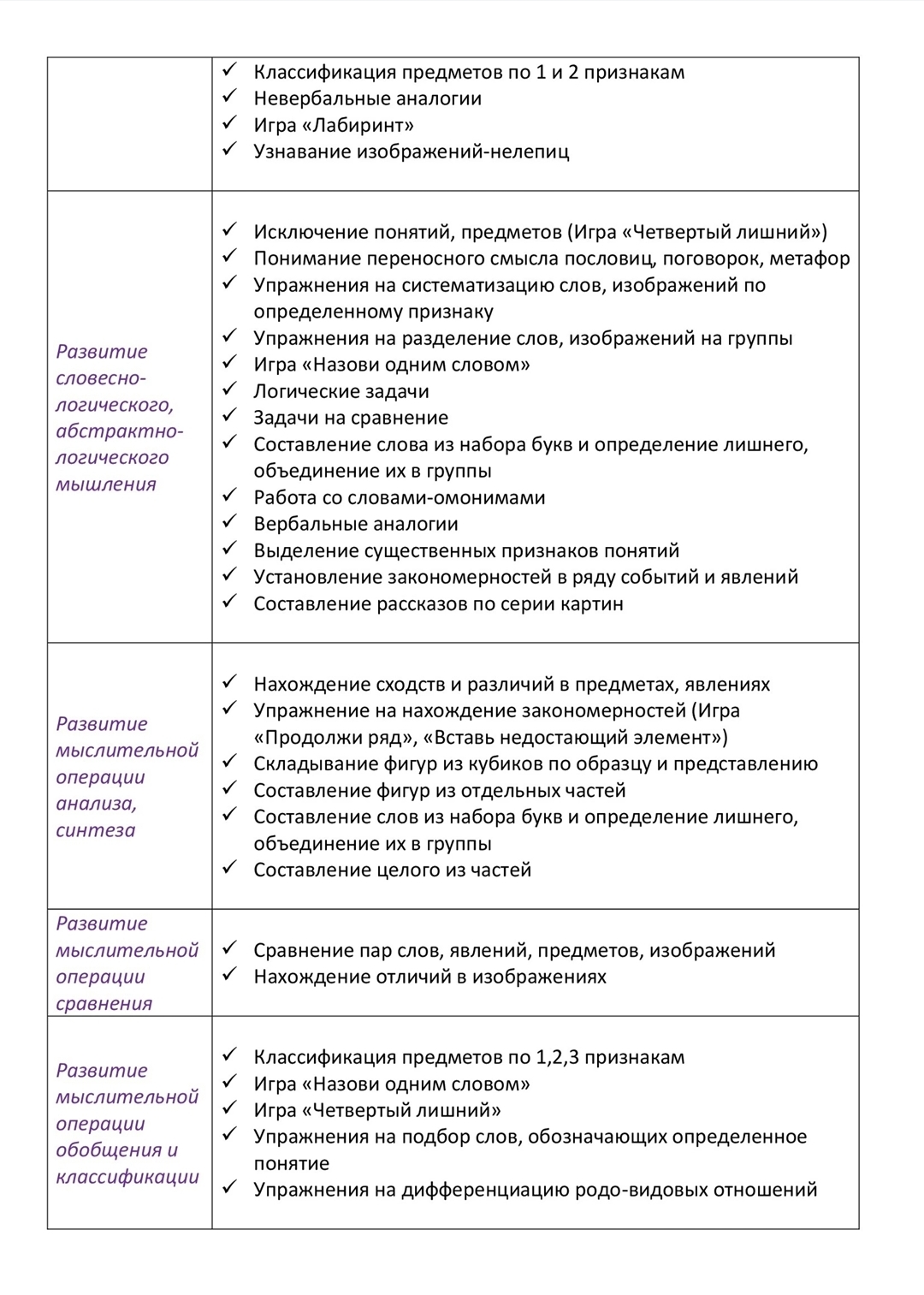 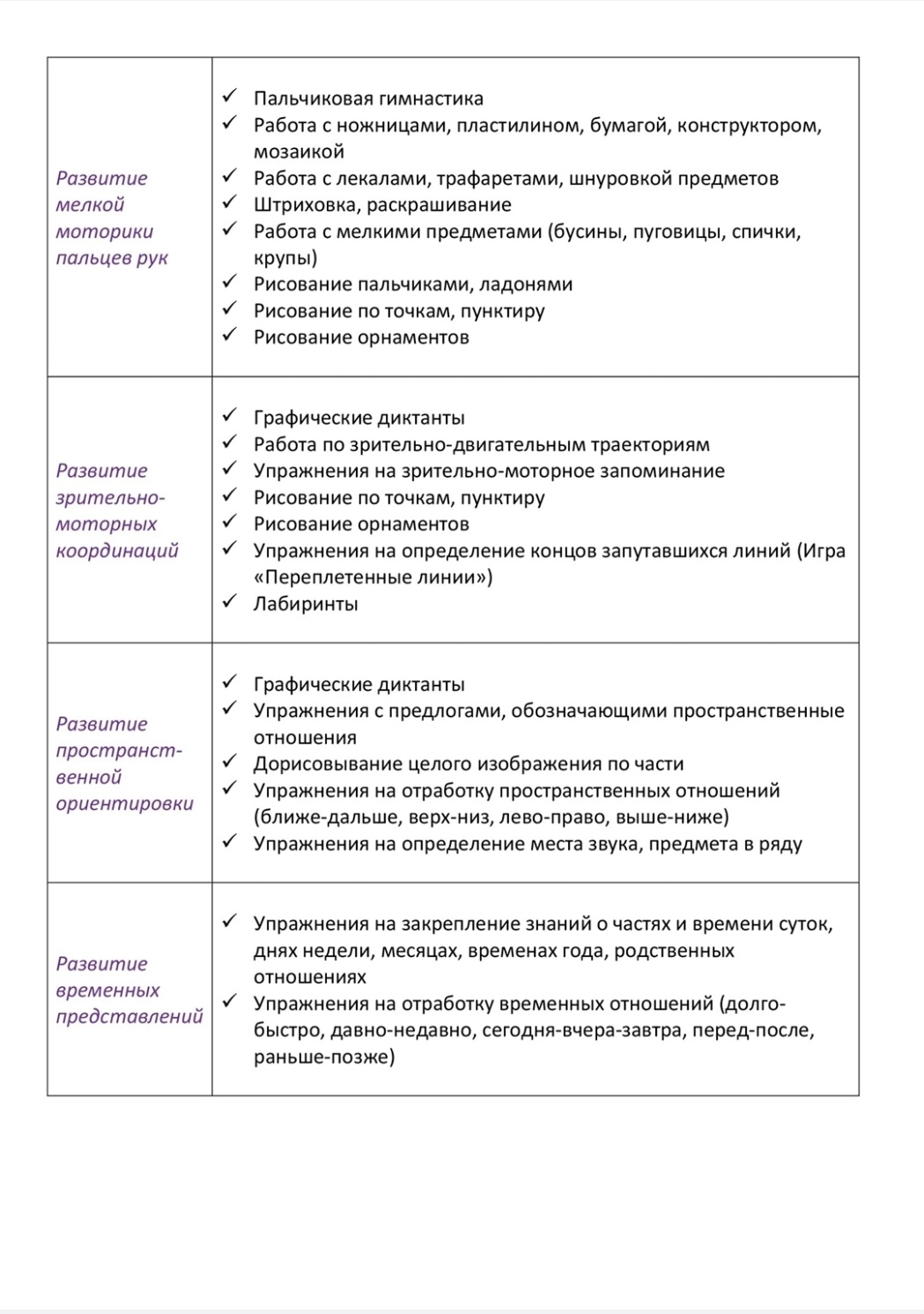 Таким образом,учитывая психологические особенности детей с УО, выбирая формы и методы работы с учетом зоны их ближайшего развития, можно добиться значительных успехов в их обучении.
Спасибо за внимание!